Трудный путь микроба
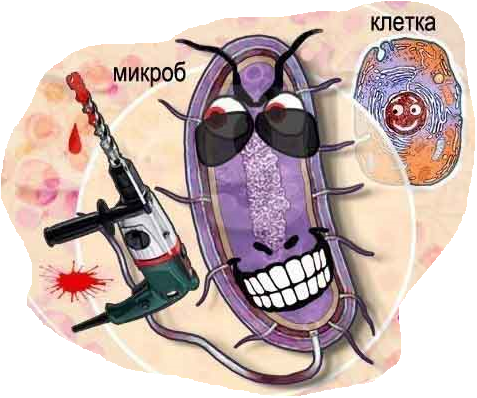 1. Муцины
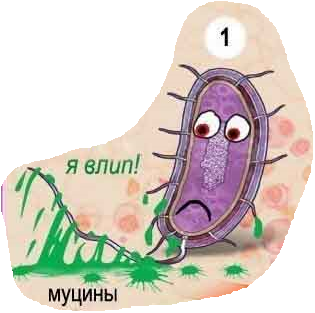 Аналоги липкой ленты для мух; вырабатываются всеми слизистыми оболочками организма человека
2. Анатомические барьеры
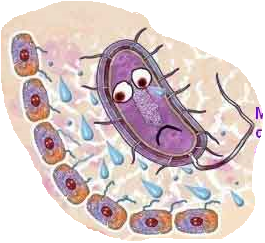 Микробы смываются потоком жидкости с эпителия
3. Многослойный эпителий
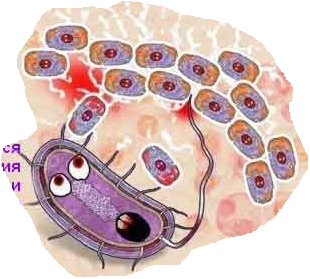 Отшелушивающиеся верхние слои эпителия уносят с собой и затаившихся среди клеток микробов
4. Кислая среда
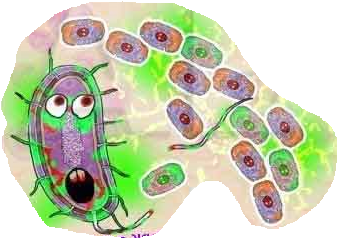 На коже и в ЖКТ есть специальные клетки, секрет которых создаёт агрессивную среду для микробов
5. Микробы - комменсалы
На коже, в кишечнике, во влагалище живёт огромное количество «своих» микробов, которые не намерены делиться жильём и пищей с чужаками
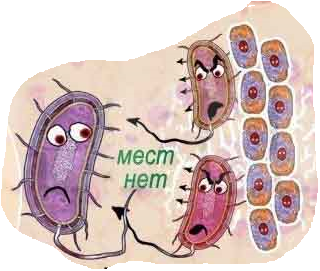 6. Макрофаги
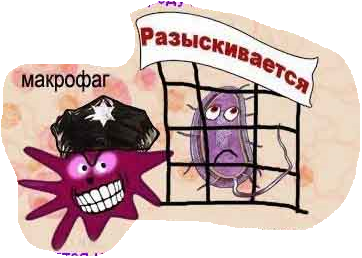 Toll-like рецепторы находятся на всех клетках иммунной системы и распознают характерные части микробов, не изменяющиеся в течение тысяч лет эволюции
7. Секреторный иммуноглобулин А
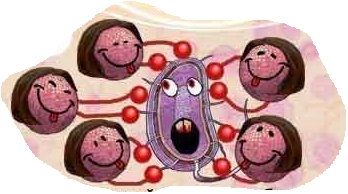 Агент специфического иммунитета. Работает на передовой, в случае обнаружения знакомого микроба – вызывает подмогу
8. Сигнальные молекулы клеток эпителия
Способны поднимать тревогу и привлекать иммунные клетки при малейшем подозрении на проникновение чужака
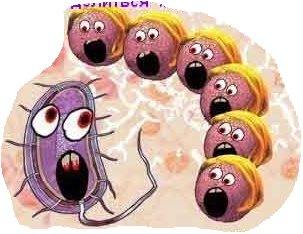